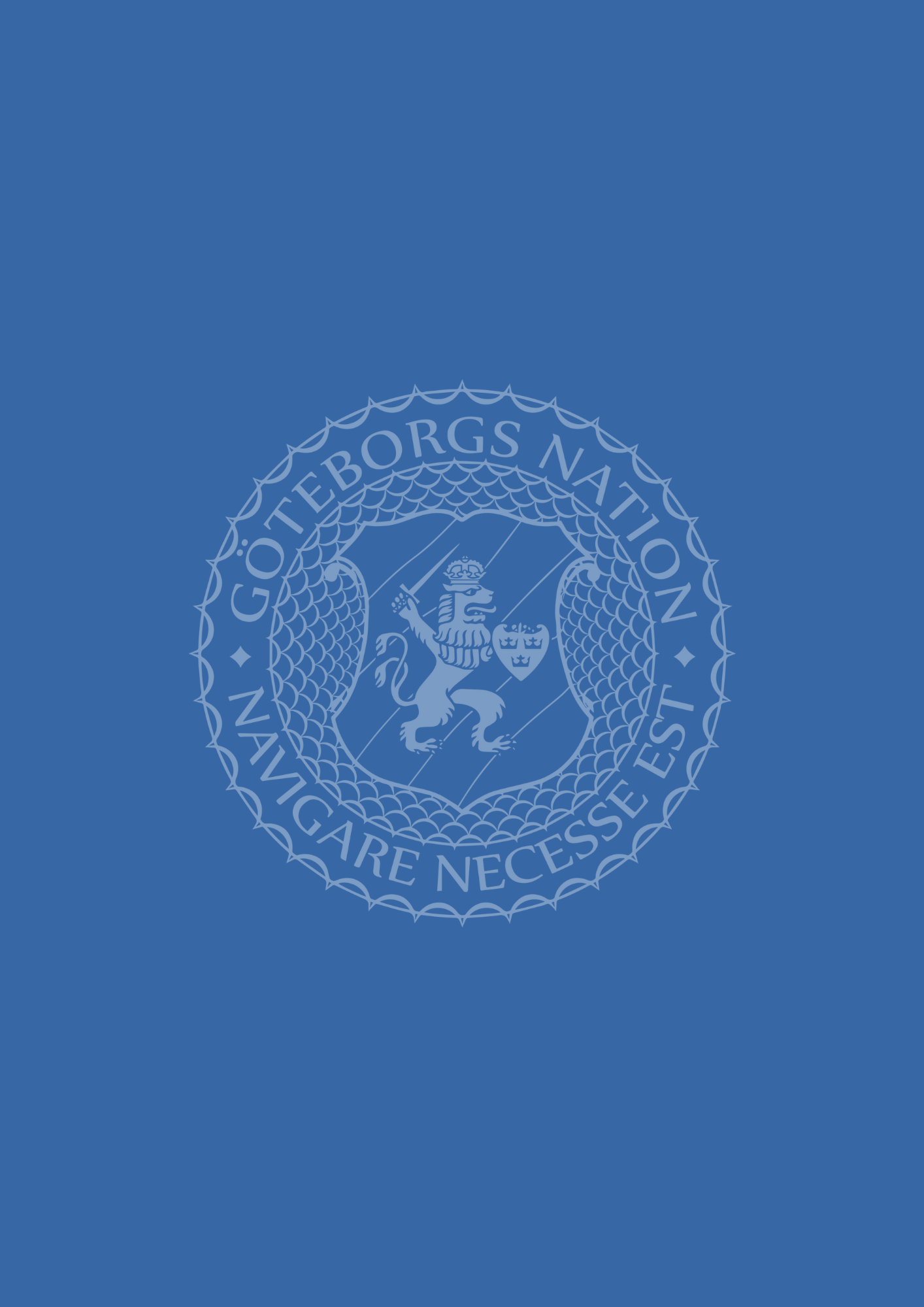 EKONOMISK RAPPORT
VÅRLANDSKAP 2024
2024-05-13
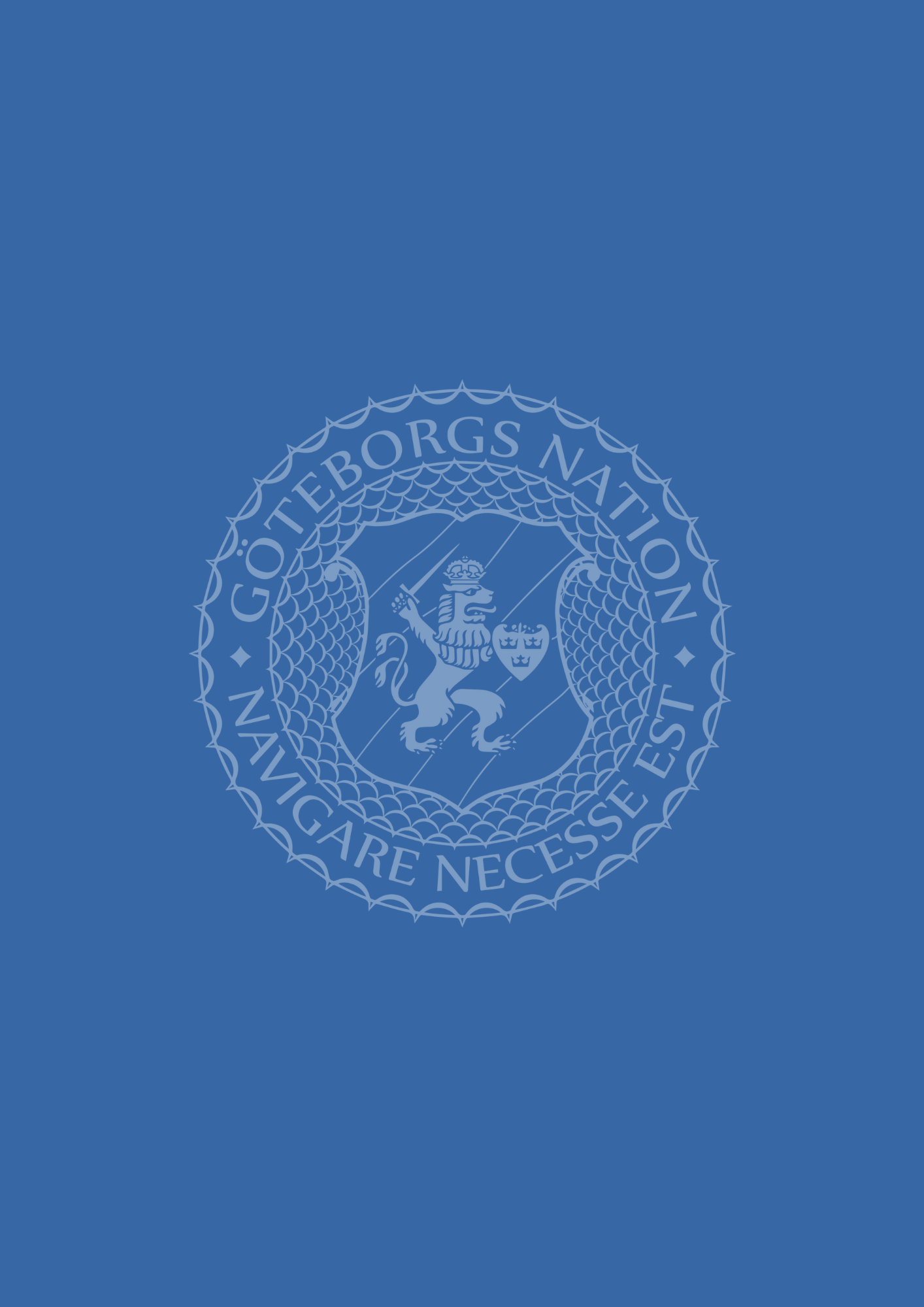 Ekonomisk status
Kassa och Bank: 1 234 181kr
Leverantörsskulder: ca 405 934 kr
Kundfordringar: ca 184 680 kr
Varav medlemsskulder: ca 35 000 kr
RESULTATRAPPORT
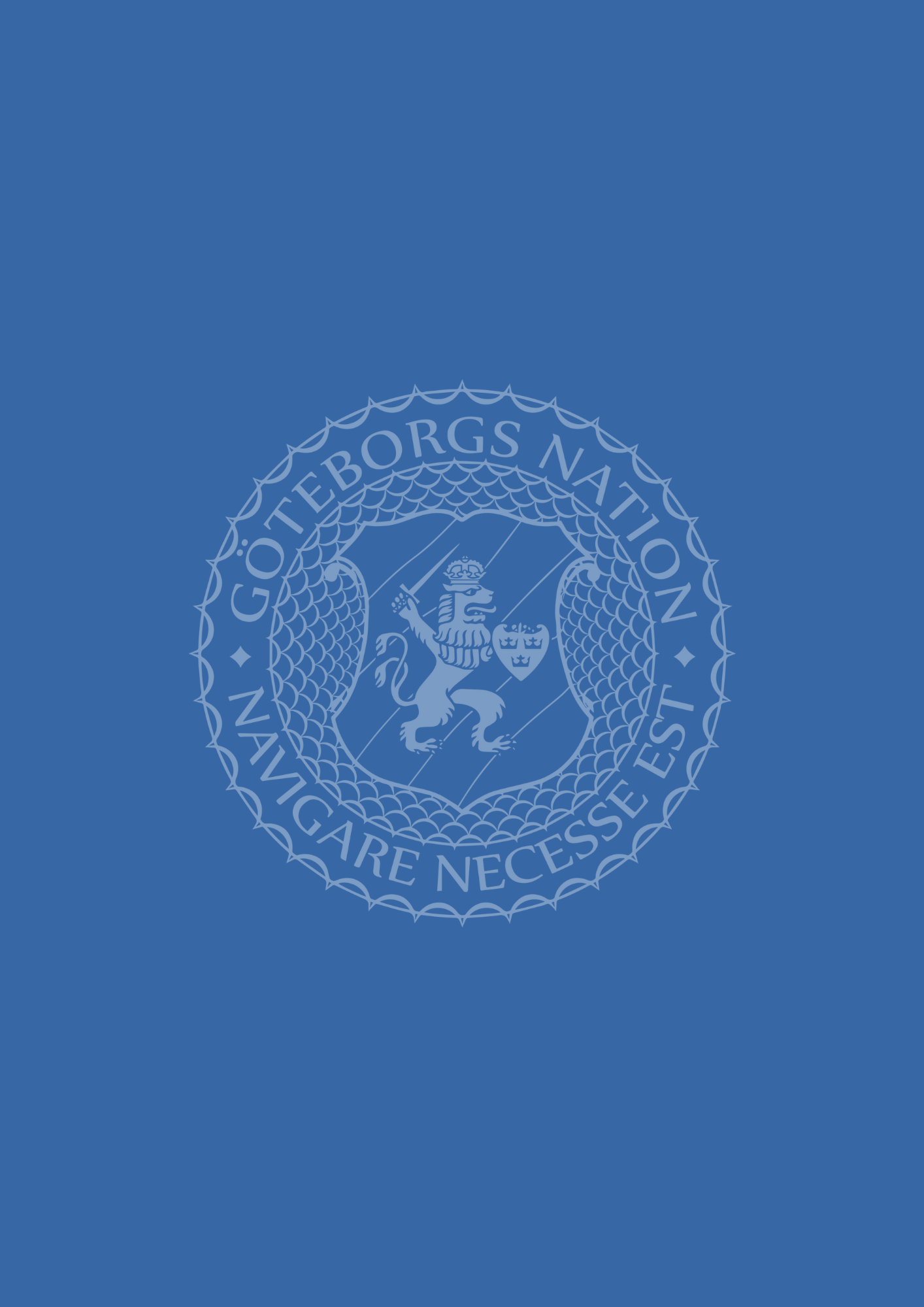 INTÄKTER
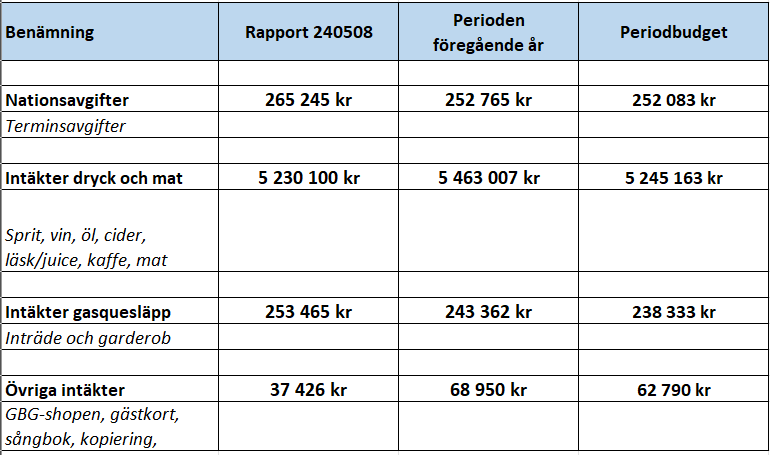 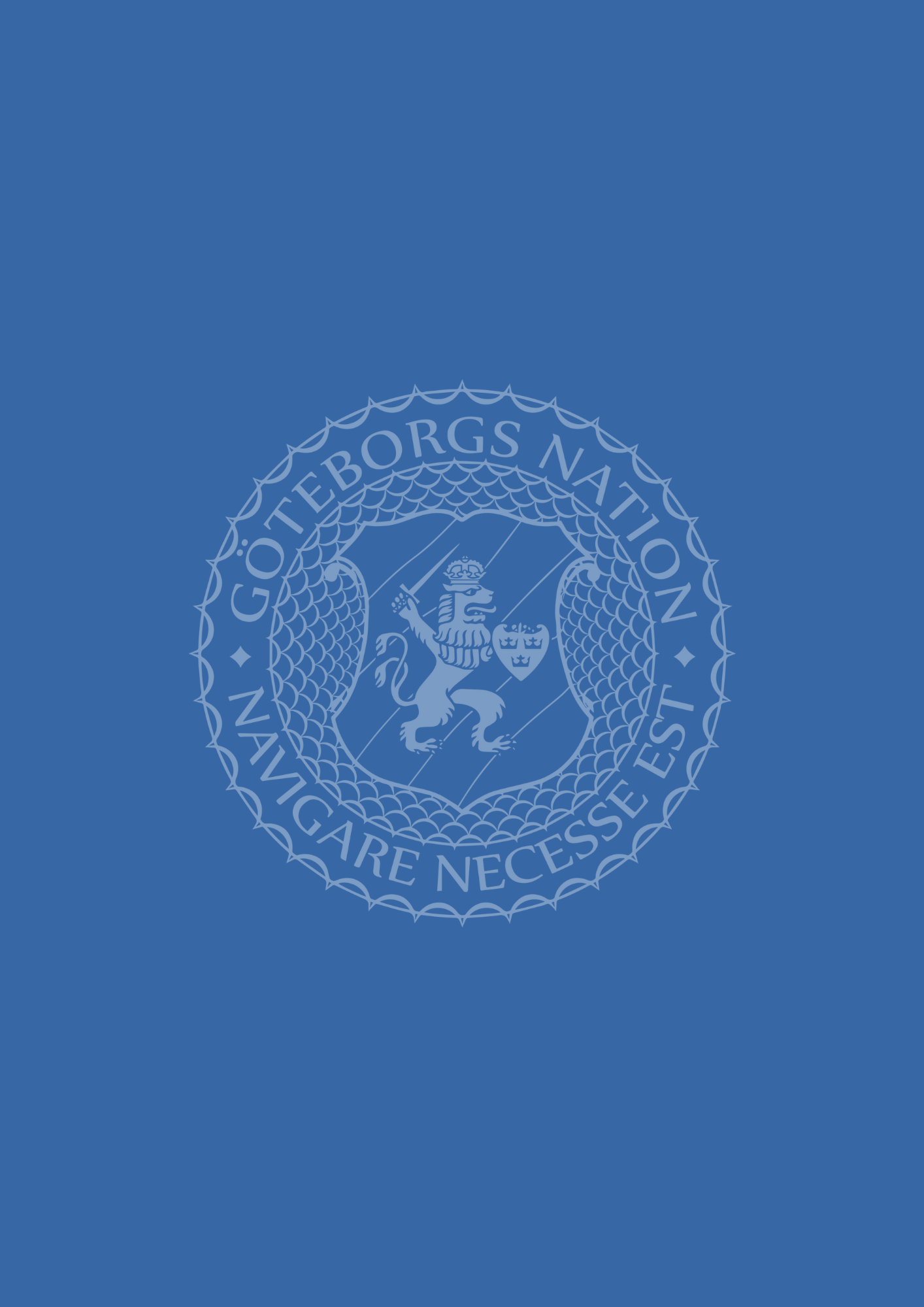 KOSTNADER VERKSAMHET
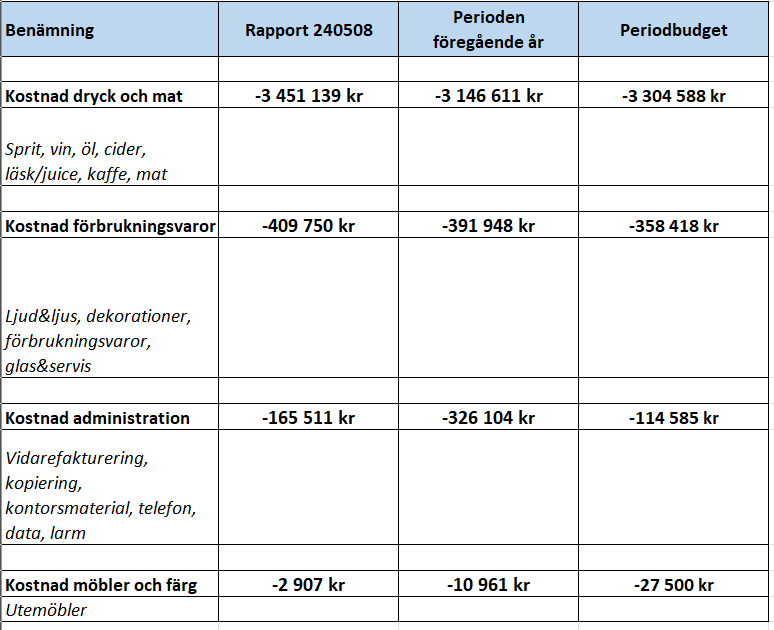 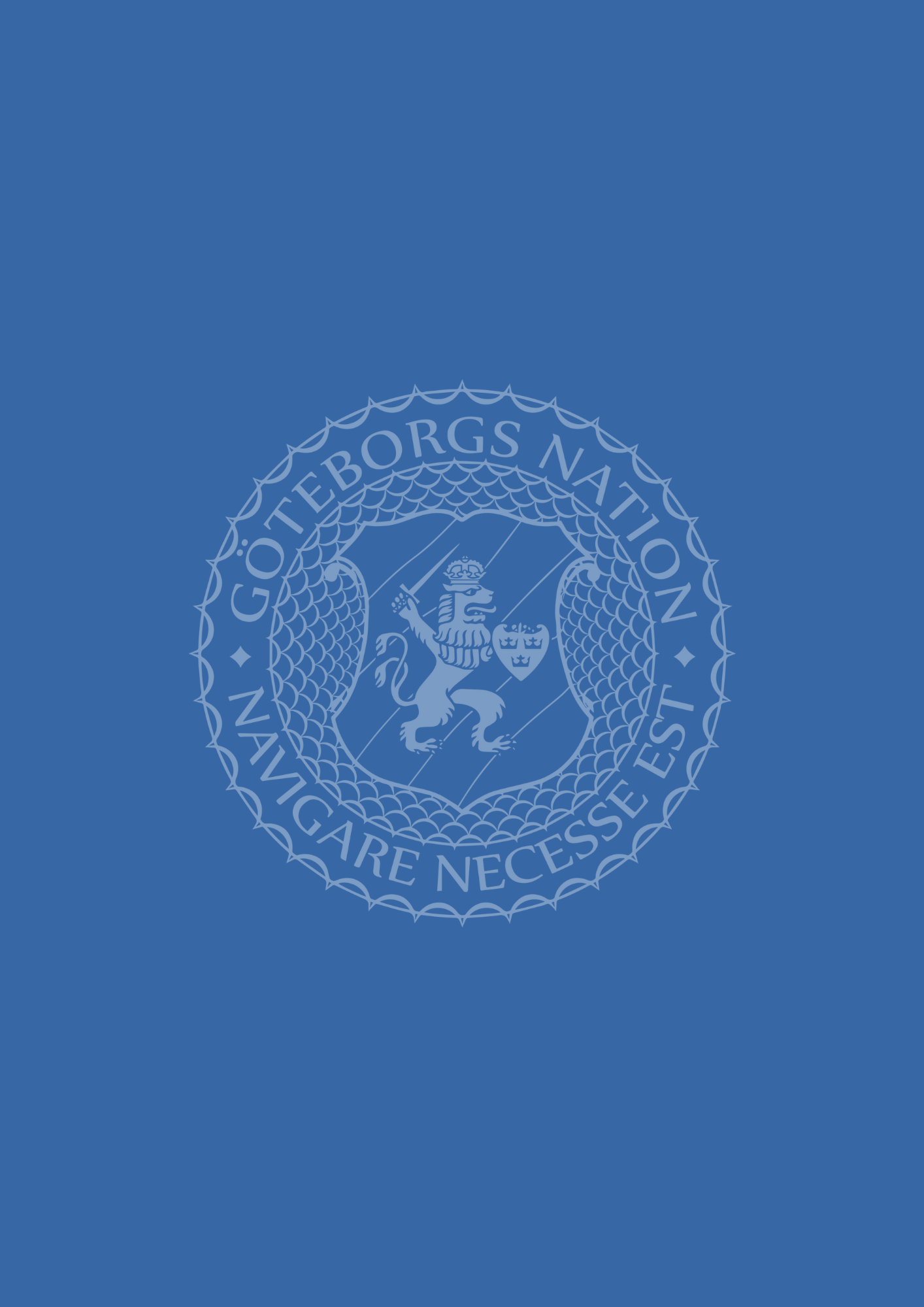 KOSTNADER ANNAT
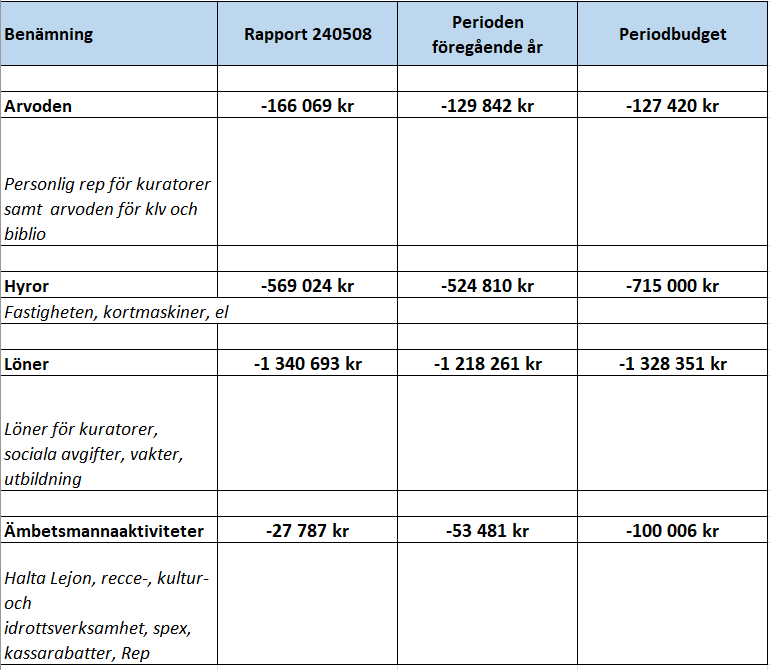 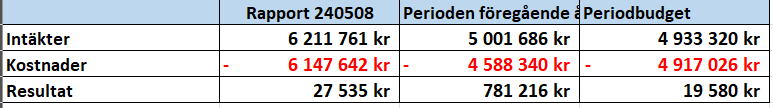 RESULTAT HITTILLS
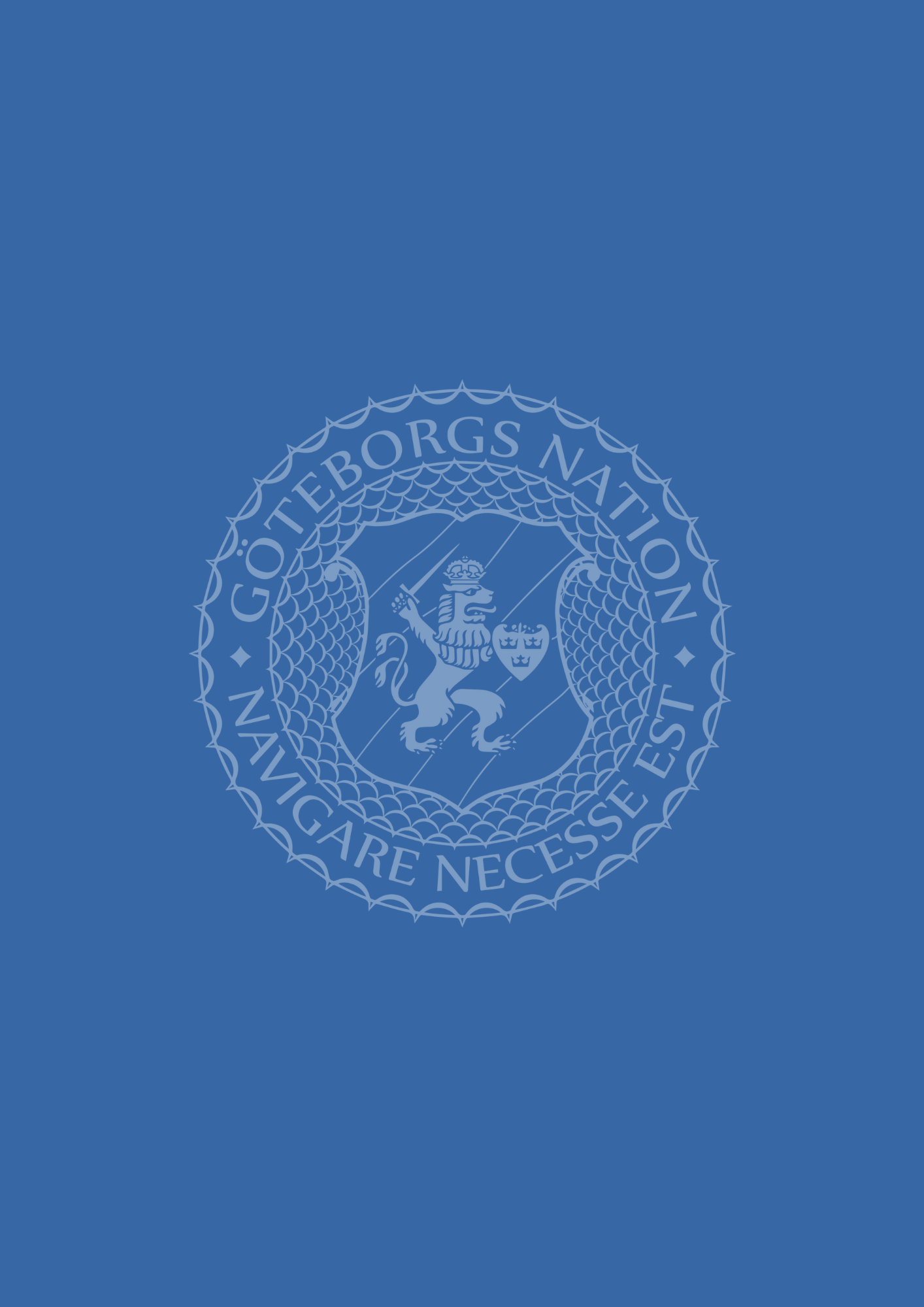 FRÅGOR?